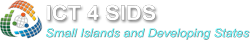 Quiz 2
Start the Stage 3 Quiz
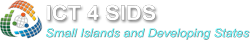 Question 1
Is the User POC required to walkthrough the  generated Smart Hub?
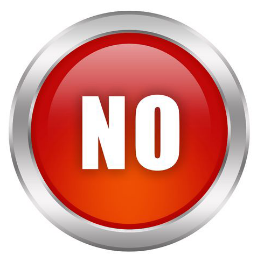 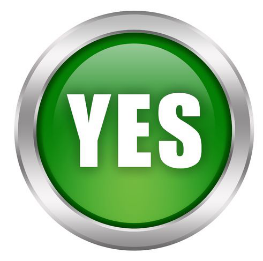 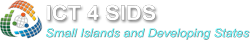 Question 1
Is the User POC required to walkthrough the  generated Smart Hub?
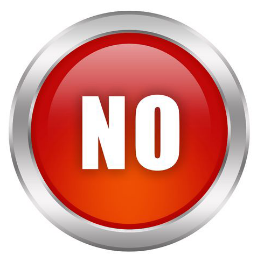 Wrong Answer
Go Back
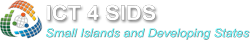 Question 1
Is the User POC required to walkthrough the  generated Smart Hub?
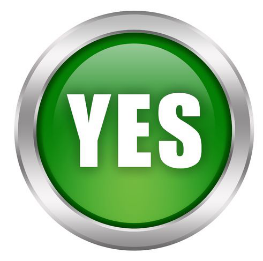 Correct Answer
Next Question
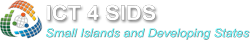 Question 2
Is the User POC required to collaborate with other Hubs?
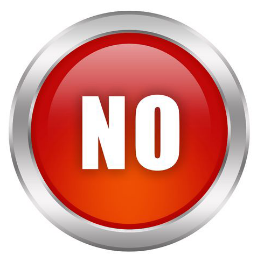 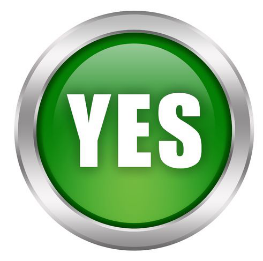 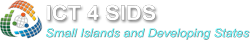 Question 2
Is the User POC required to collaborate with other Hubs?
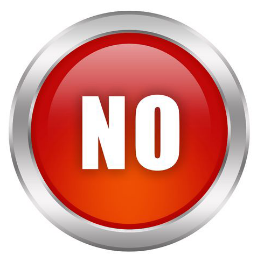 Wrong Answer
Go Back
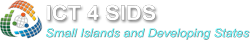 Question 2
Is the User POC required to collaborate with other Hubs?
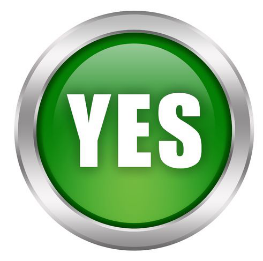 Correct Answer
Next Question
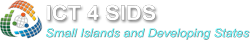 Question 3
Is the User POC required to modify/extend the initial Hub in Stage3?
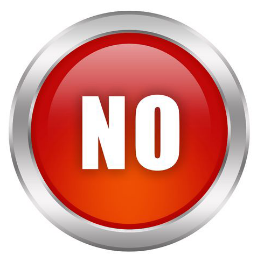 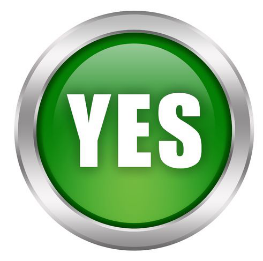 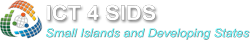 Question 3
Is the User POC required to modify/extend the initial Hub in Stage3?
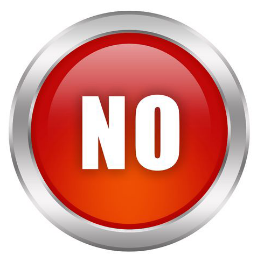 Wrong Answer
Go Back
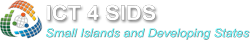 Question 3
Is the User POC required to modify/extend the initial Hub in Stage3?
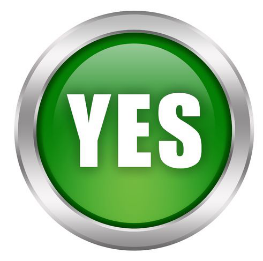 Correct Answer
Finished
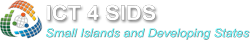 Thanks